Dieta, którą polubisz dieta czy zmiana nawyków?O co naprawdę chodzi w leczeniu otyłości?
Dr n. med. Katarzyna Łokieć
Zakład Propedeutyki Chorób Cywilizacyjnych
Uniwersytetu Medycznego w Łodzi
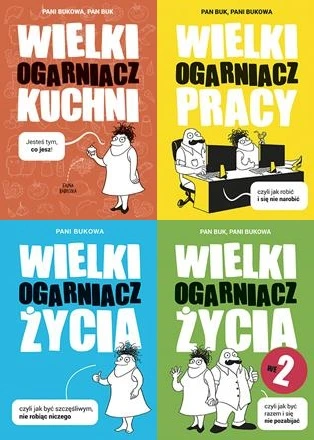 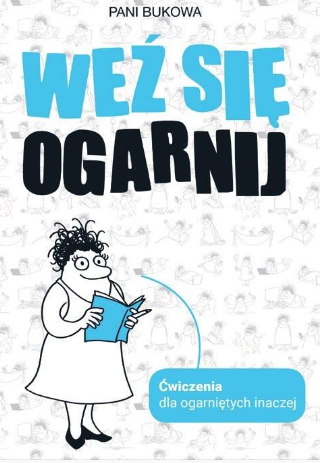 Każdy jest na jakiejś diecie…
Schudnąć? Ale jak…?
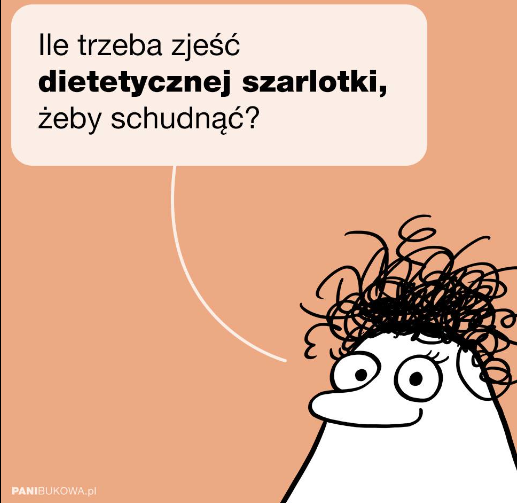 ODCHUDZANIE? TAK!
W JAKI SPOSÓB?
BEZPIECZNIE
Wizyta u dietetyka
Założyć realny cel
Nie stosować „diet cud”
SMACZNIE
zmiany nawyków żywieniowych mają być na stałe, więc żywienie nie może być monotonne
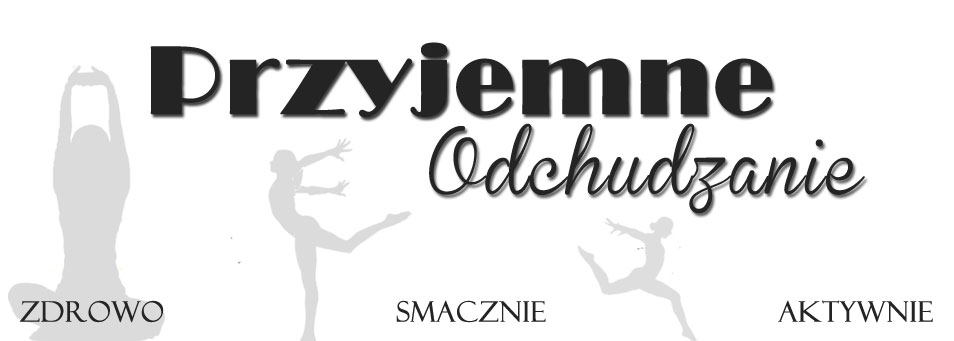 UJEMNY BILANS ENERGETYCZNY
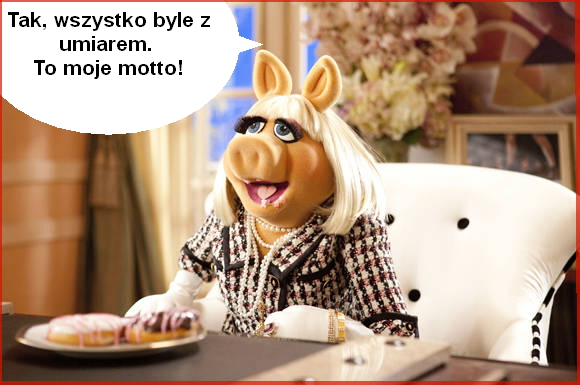 ILOŚĆ
Nie wszystko trzeba ważyć
Metoda obrazkowa
Plansze edukacyjne
Album produktów
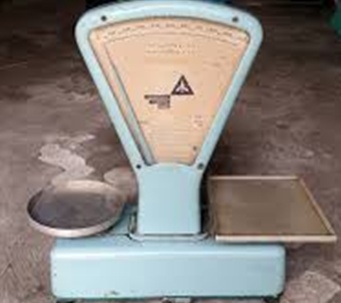 SKŁAD DIETY
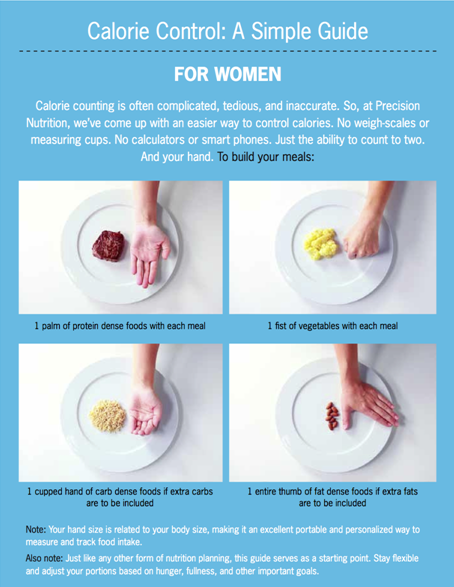 www.livestrong.com
JAKOŚĆ
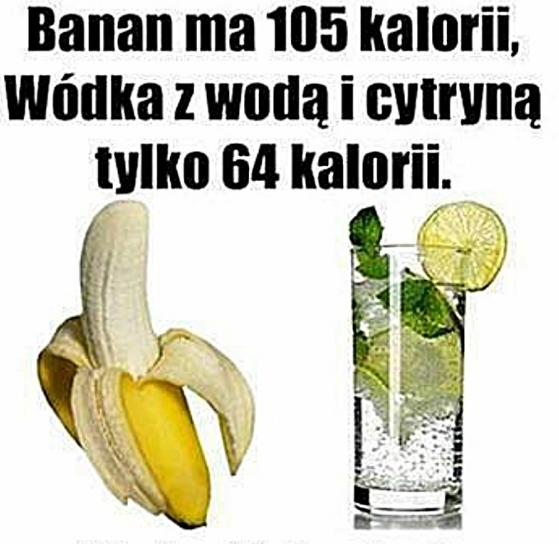 Kalorie to nie wszystko
Gęstość odżywcza
Ładunek glikemiczny
Rodzaje W, B, T w diecie
ZMIANY DIETETYCZNE W ŻYCIU
Jasne określenie celu:
5 posiłków dziennie
Wyeliminowanie słodkich napojów
Kolacja o 19:00
ZMIANY DIETETYCZNE W ŻYCIU
„Siły na zamiary”
„Proszę jeść dwie kromki chleba na śniadanie i jedną kromkę chleba na kolację”
Zamiast
„Proszę schudnąć 20 kg”
ZMIANY DIETETYCZNE W ŻYCIU
Pokazanie możliwości a nie restrykcji
Inna droga
„Wybór” a nie „zakaz”
„Proszę wybrać dowolne ciemnie pieczywo z ziarnami, słonecznikiem, soją” 
zamiast 
„Nie wolno jeść pieczywa jasnego”
ZMIANY DIETETYCZNE W ŻYCIU
Pokazanie o jaki rodzaj produktów chodzi, jaka ilość jest odpowiednia
Plansze, rysunki, schematy, obrazki, 
Metody wizualne
ZMIANY DIETETYCZNE W ŻYCIU
Pytanie co mu się udało zmienić
(najpierw plusy)
Pytanie pacjenta co dla niego jest najtrudniejsze w stosowaniu zaleceń dietetycznych
Rezygnacja ze słodyczy??
Monotonia diety??
REZYGNOWAĆ?
ZAMIENIAĆ!
Odchudzanie to nie zakazy a sztuka wyboru.
Należy znaleźć alternatywne źródła substancji odżywczych.
PRODUKTY MNIEJ ZNANE
Urozmaicenie codziennych posiłków
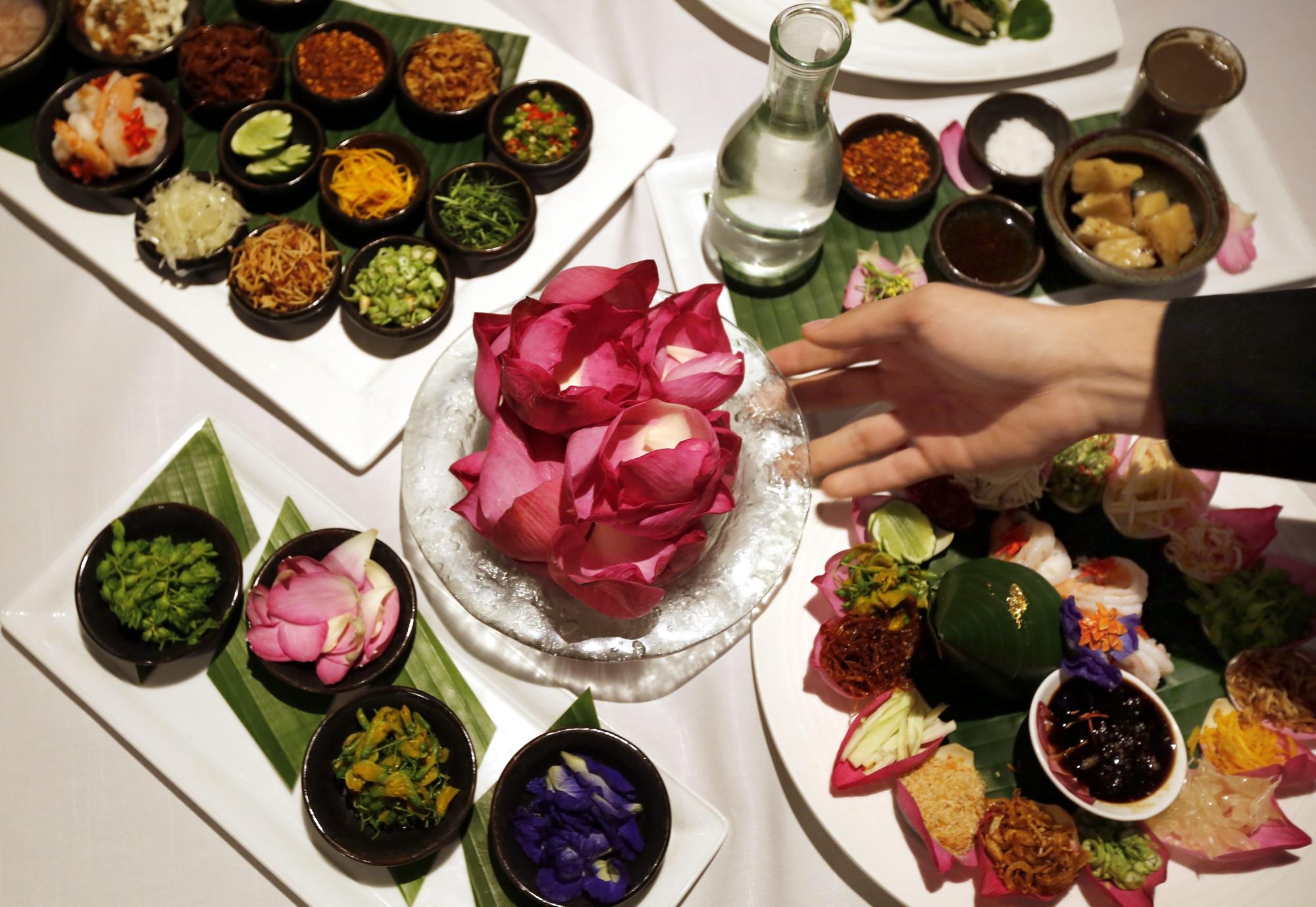 INNE WYKORZYSTANIE ZNANYCH PRODUKTÓW
Domowe słodycze
Ciasto marchewkowe
Domowa nutella
Mus czekoladowy
Lody domowe
KULINARNE EKSPERYMENTY
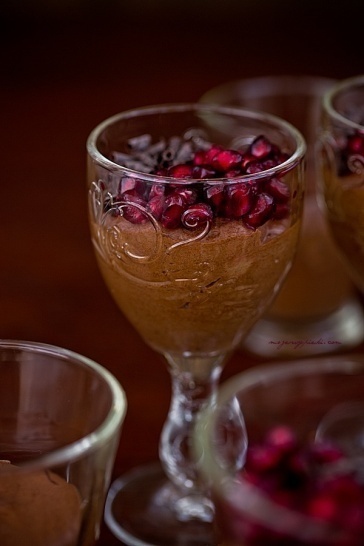 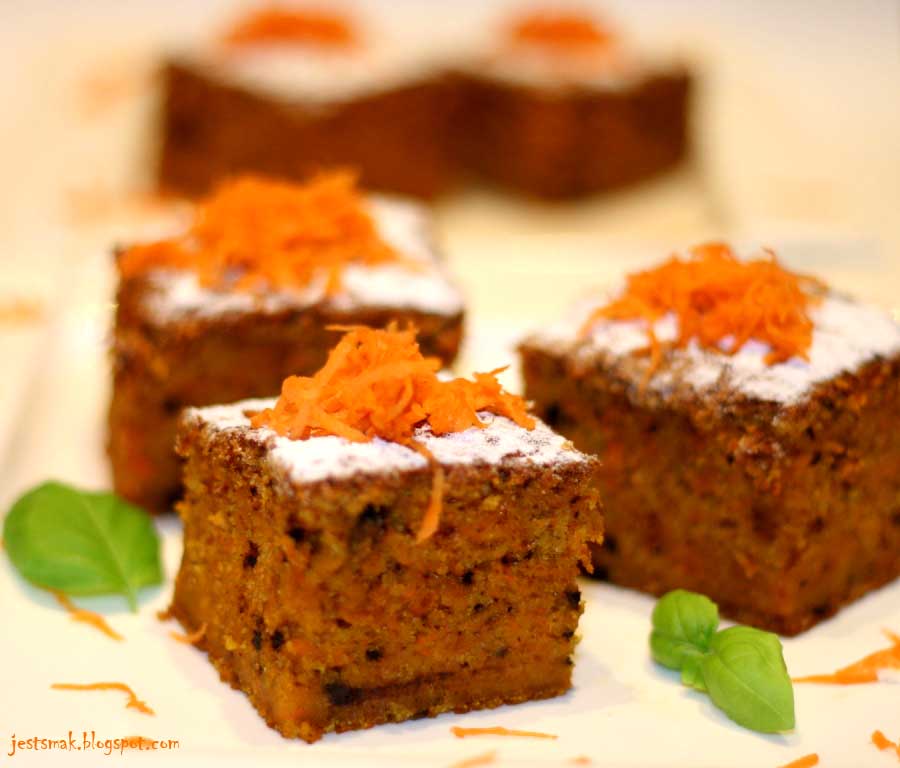 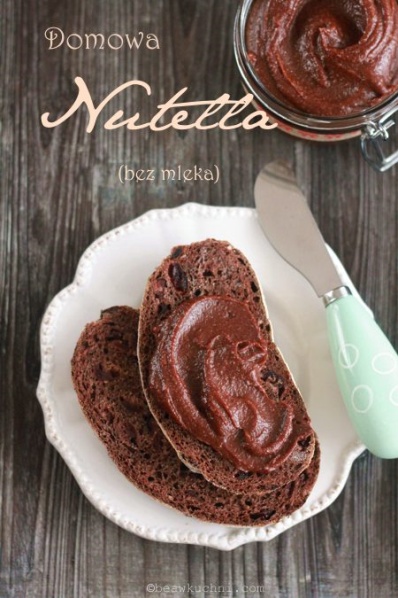 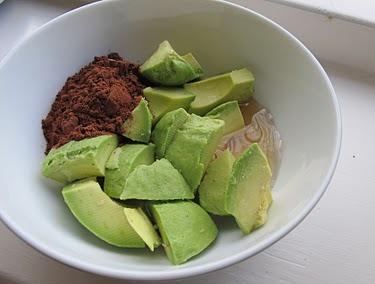 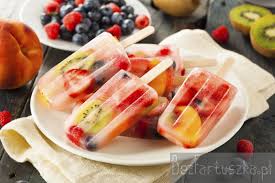 ZAMIAST SUPLEMENTÓW
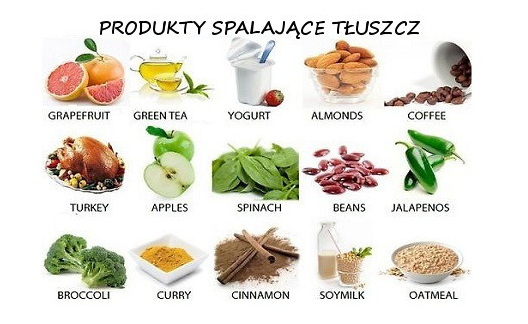 DODATEK PRZYPRAW
Anyż
Goździki
Imbir
Majeranek
Oregano
Bazylia
Czarnuszka
Tymianek
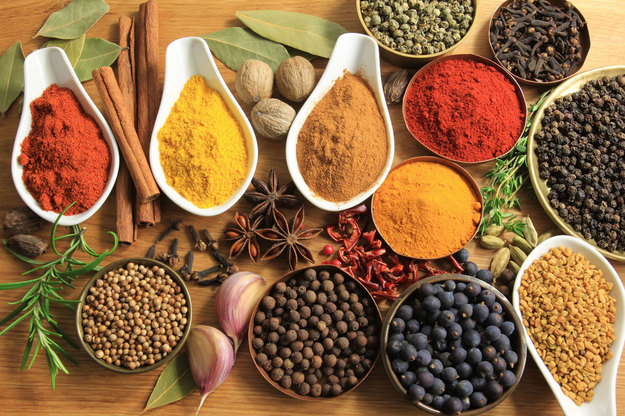 ESTETYKA POSIŁKÓW
Dbałość o przygotowanie posiłków
Kolor na talerzu
Unikanie jedzenia „w biegu”, na stojąco, przed telewizorem
Zasada kontrastu
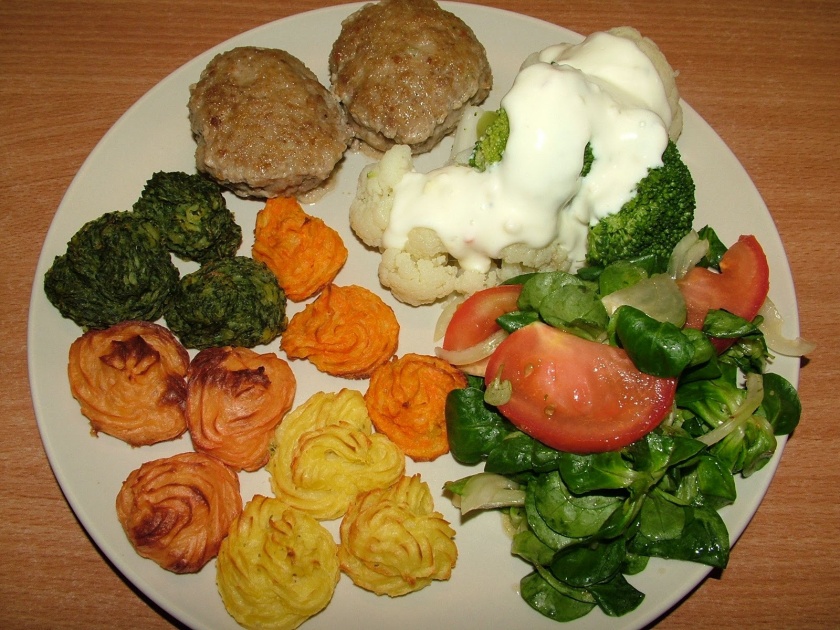 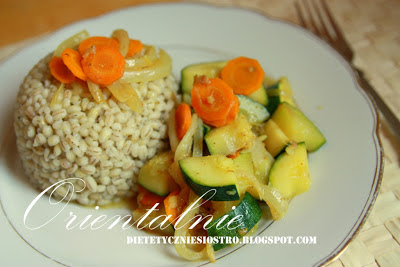 ZASADY CZYTANIA ETYKIET PRODUKTÓW
Większe bezpieczeństwo:
krótsza lista składników,
mniej „E”*,
nazwa niebudząca wątpliwości.


Opakowanie może wprowadzać w błąd!
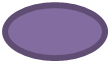 PODSUMOWANIE
Zmień nawyki żywieniowe na stałe
Ogranicz cukier
Czytaj etykiety
Staraj się utrzymać prawidłową masę ciała
Nie stosuj głodówek i restrykcyjnych diet
Dziękuję